Слово в толковом словаре и тексте
научимся:
работать с толковым словарём;
определять значение незнакомых слов; 
узнаем:
новое словарное слово:
кто составил самые известные словари;
что такое словарная статья;
повторим проеденное;
совершим виртуальную экскурсию в Третьяковскую галерею.
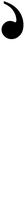 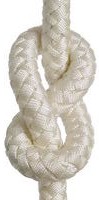 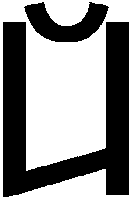 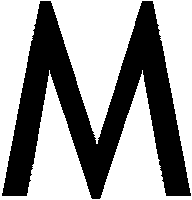 Прочитай текст. Попробуй определить значения выделенных слов.
В музее искусств открылась новая экспозиция. 
  К юбилею известного художника представлена коллекция эскизов его картин.
Если текст не помог определить значение слов, как быть?
Лексическое значение слова можно узнать в толковом словаре.
Владимир Иванович Даль
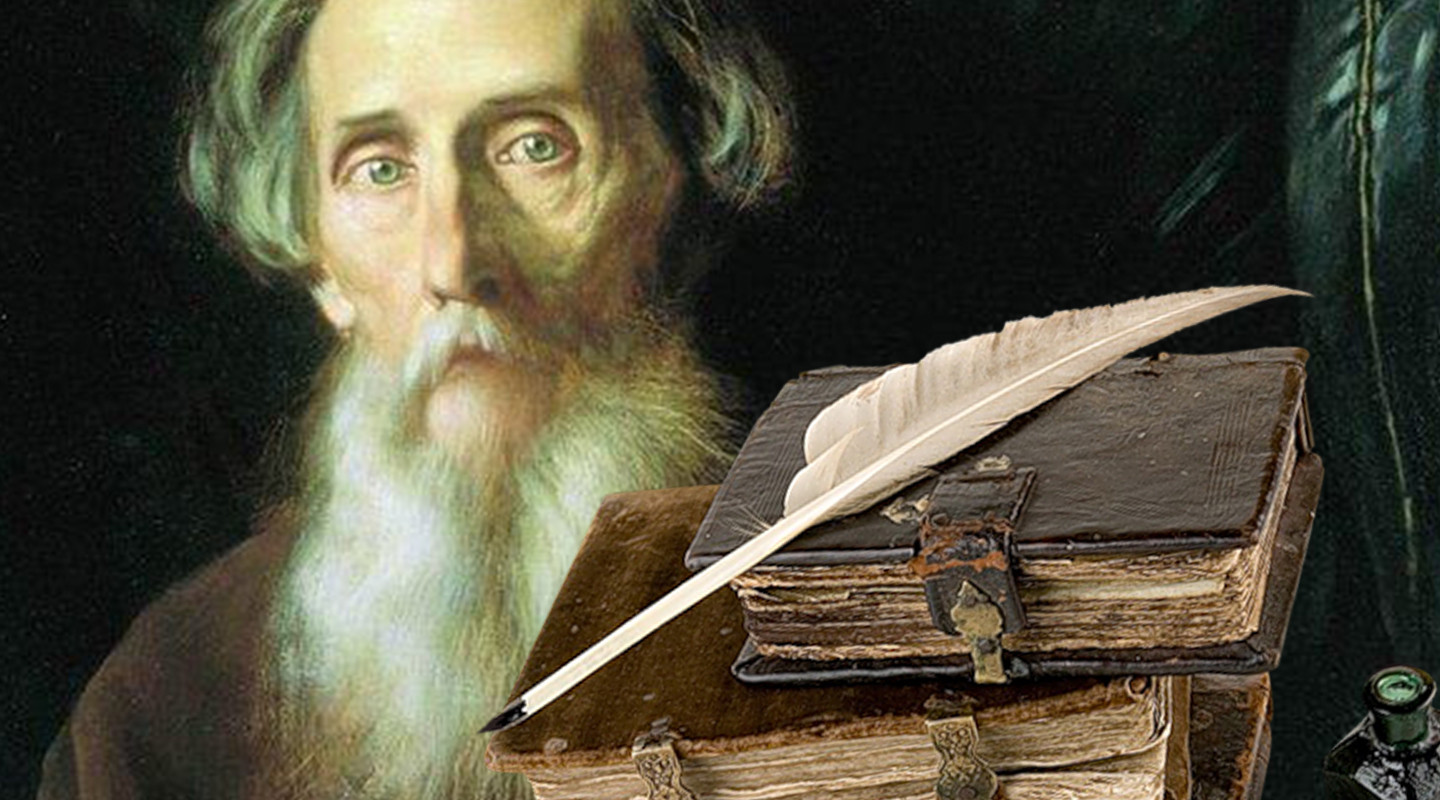 Русский писатель, собиратель фольклора, военный врач. Наибольшую славу принёс ему непревзойдённый по объёму «Толковый словарь живого великорусского языка», на составление которого ушло 53 года.
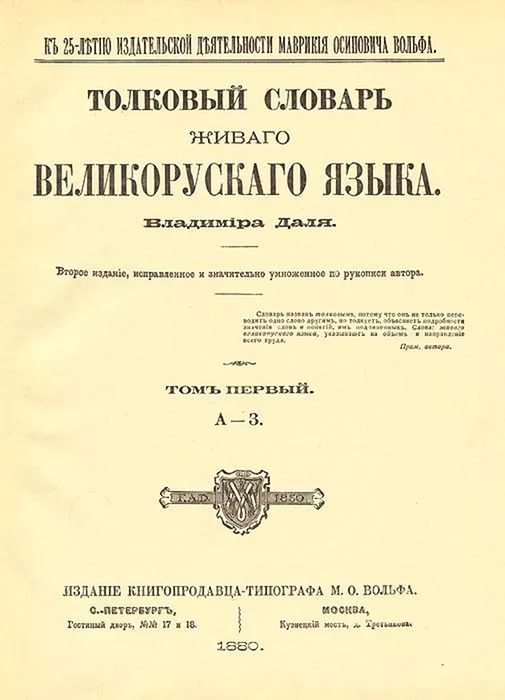 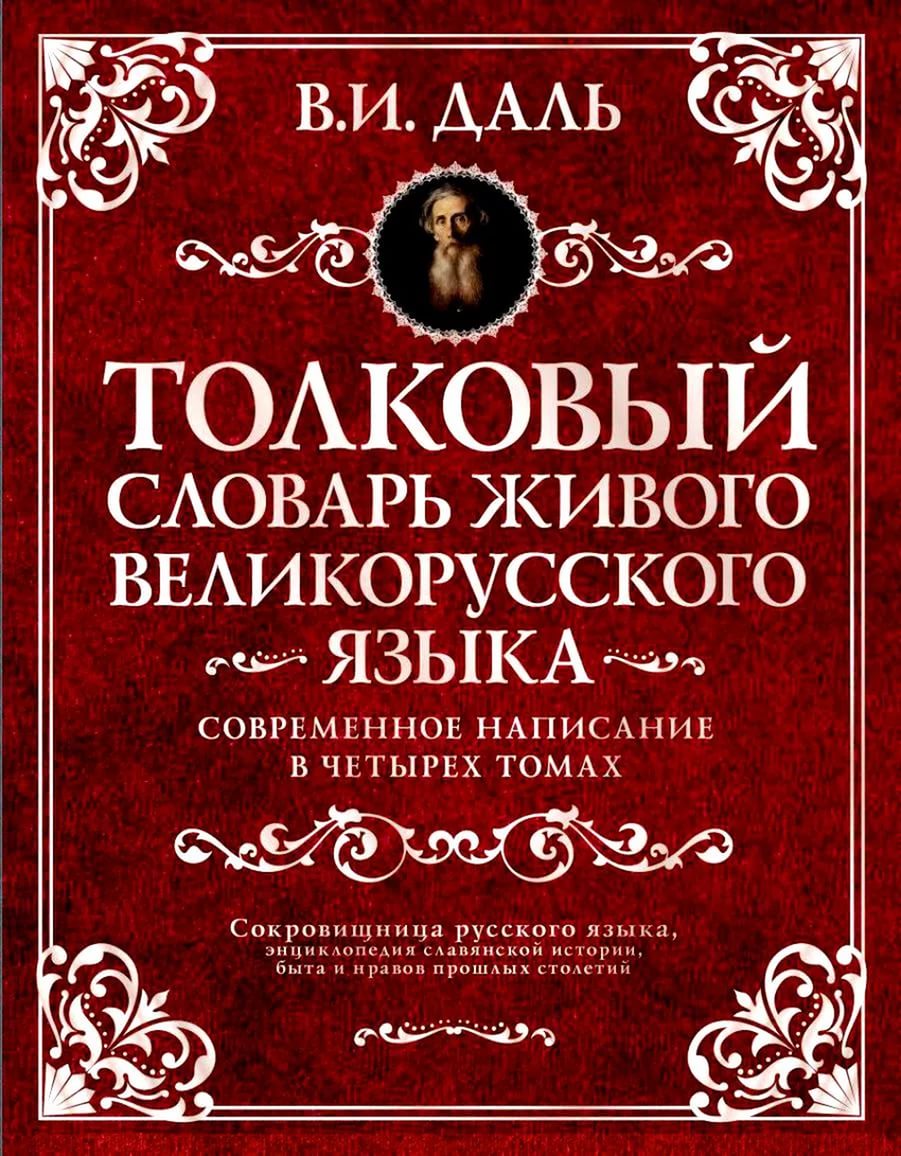 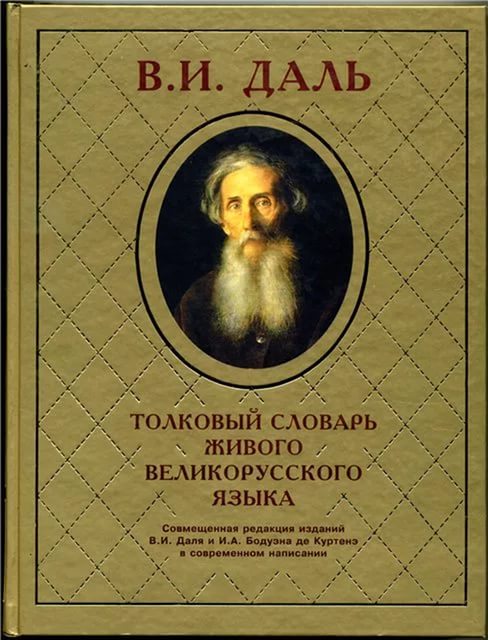 Сергей Иванович Ожегов
Советский лингвист, лексикограф, доктор филологических наук, профессор. Автор знаменитого «Толкового словаря русского языка»
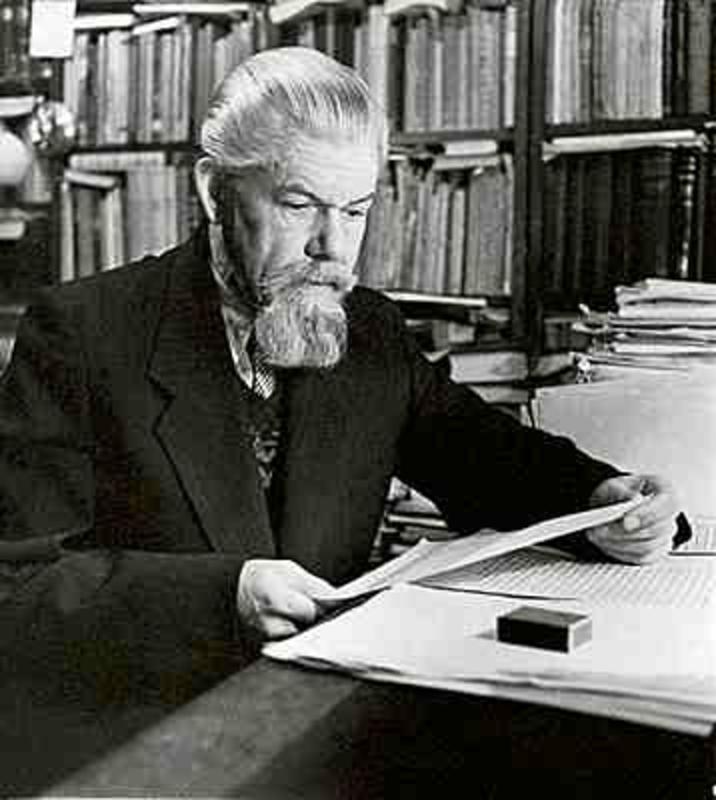 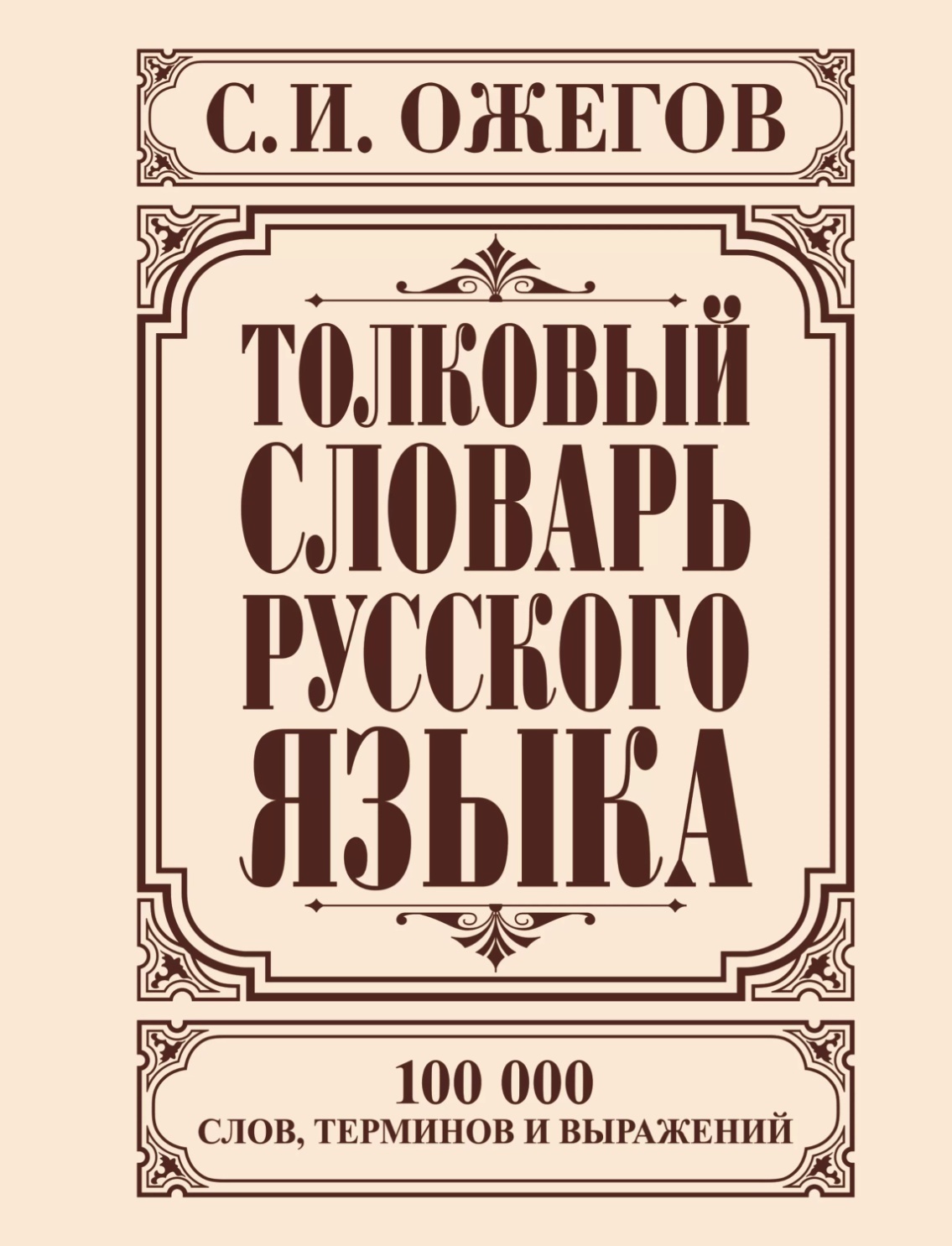 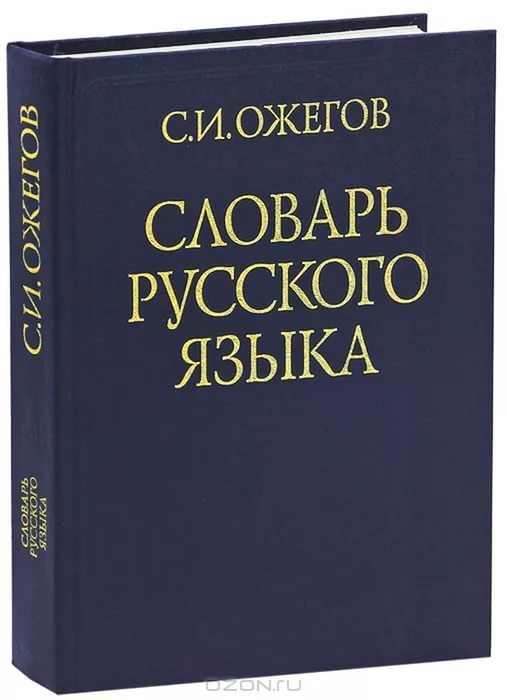 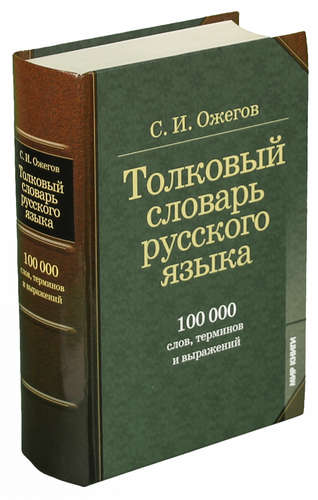 «Эскиз -
предварительный, неоконченный рисунок, набросок к картине».
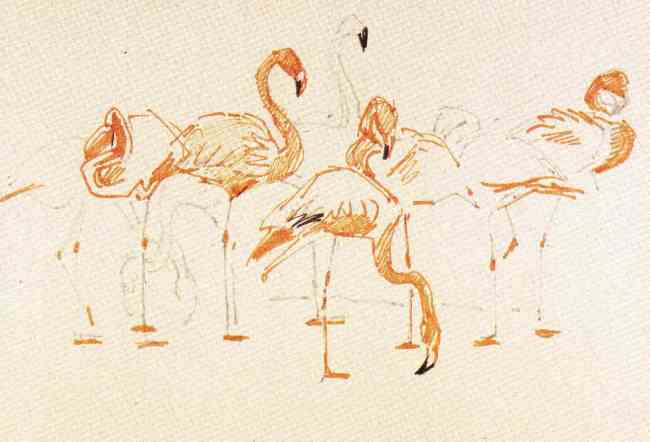 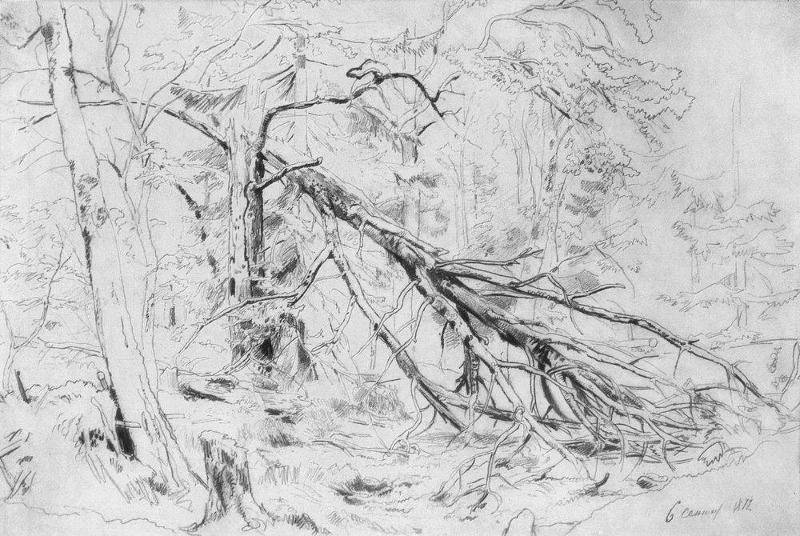 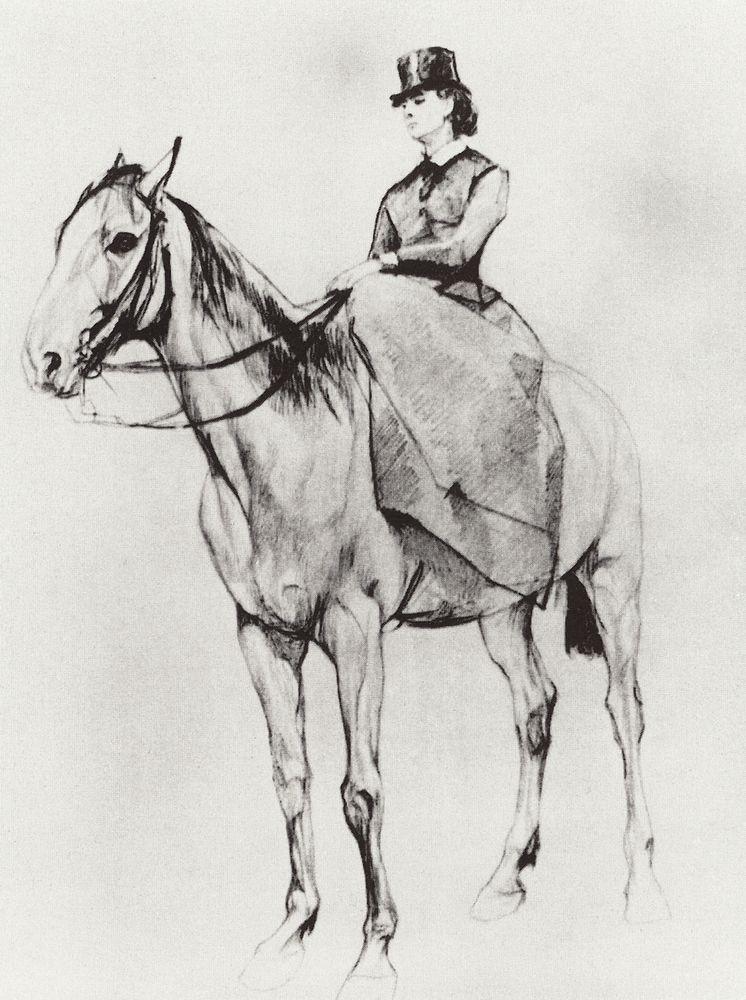 Объяснение лексического значения слова в словаре называется словарной статьёй.
Коллекция – (из латинского языка) – упорядоченное (систематизированное) собрание каких-либо предметов. Коллекция марок, коллекция насекомых.
Экспозиция – (из латинского языка) – размещение каких-нибудь предметов, выставляемых для обозрения. Музейная экспозиция.
Экспонат -  (из латинского языка) – предмет, выставленный на выставке, в музее. 
Музейный экспонат.
Третьяковская галерея
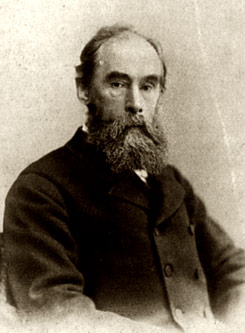 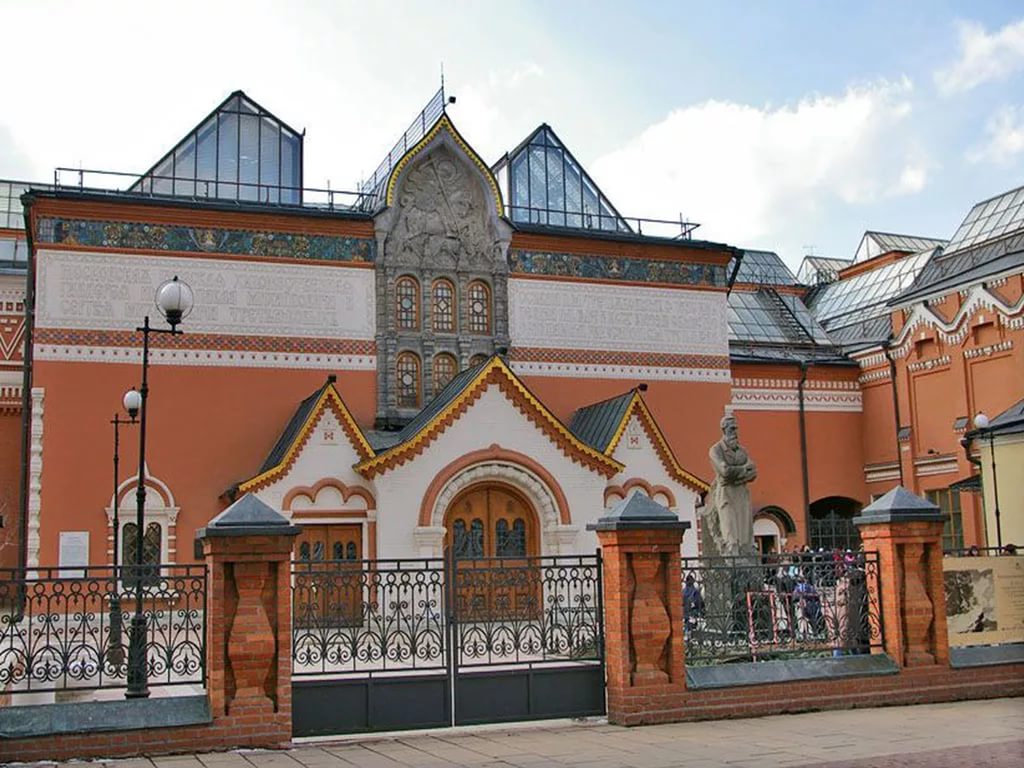 Галерея-
музей, помещение для выставки картин.
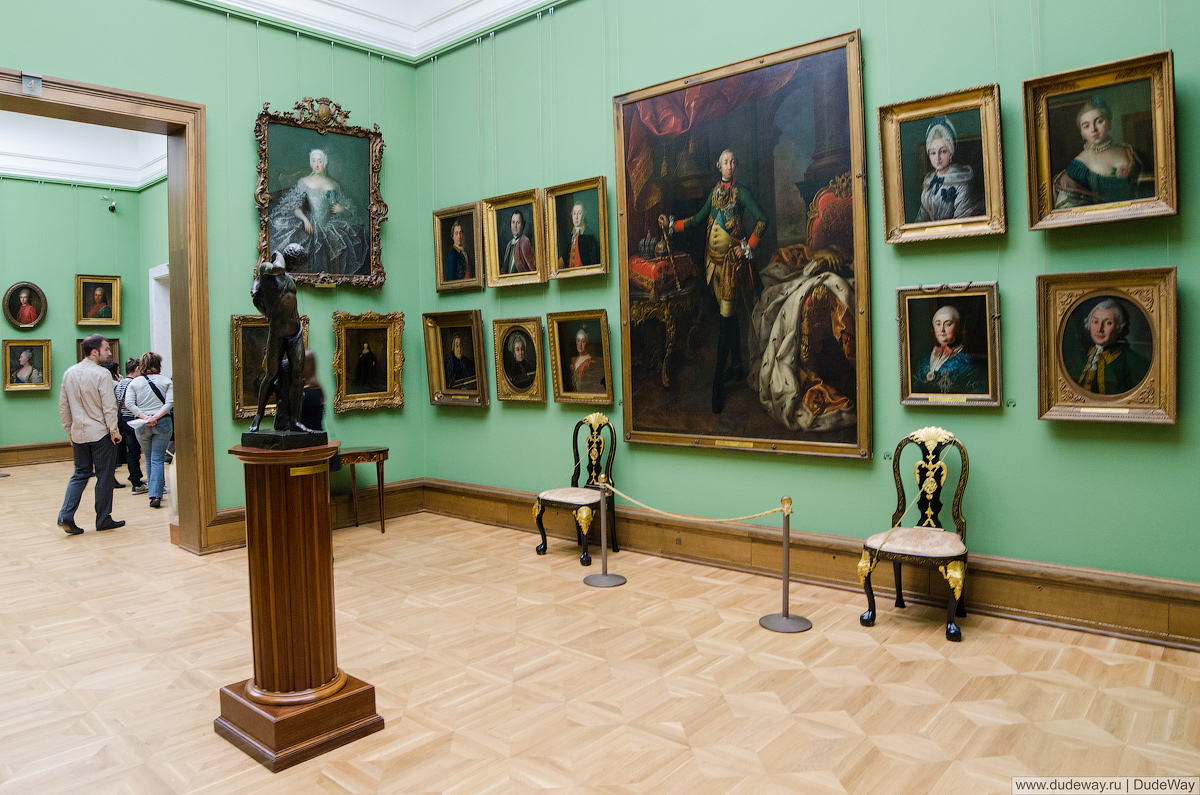 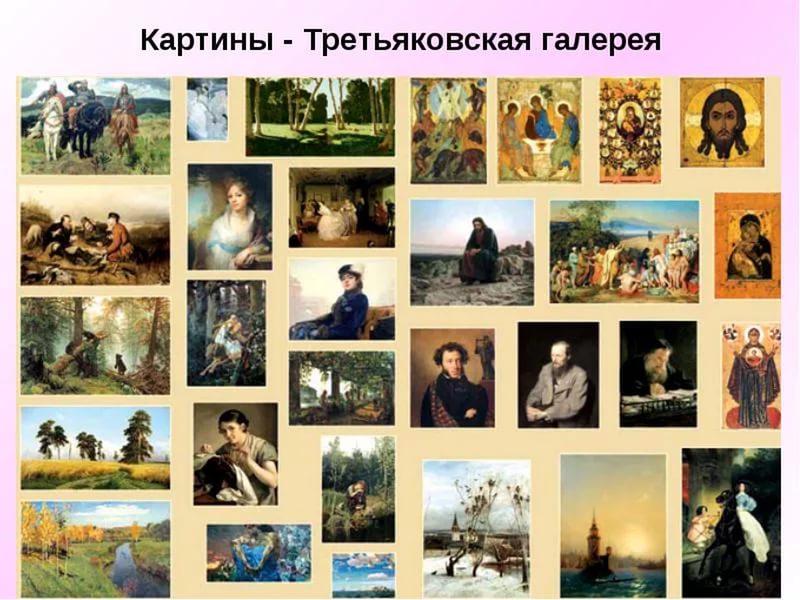 Работа в группе
Прочитайте отрывок стихотворения, допишите недостающее слово. 
Возьмите нужную вам карточку с изображением.
Найдите в Толковом словарике нужную словарную статью и запишите ее  на карточку.
Подберите 2-3 открытки из галереи
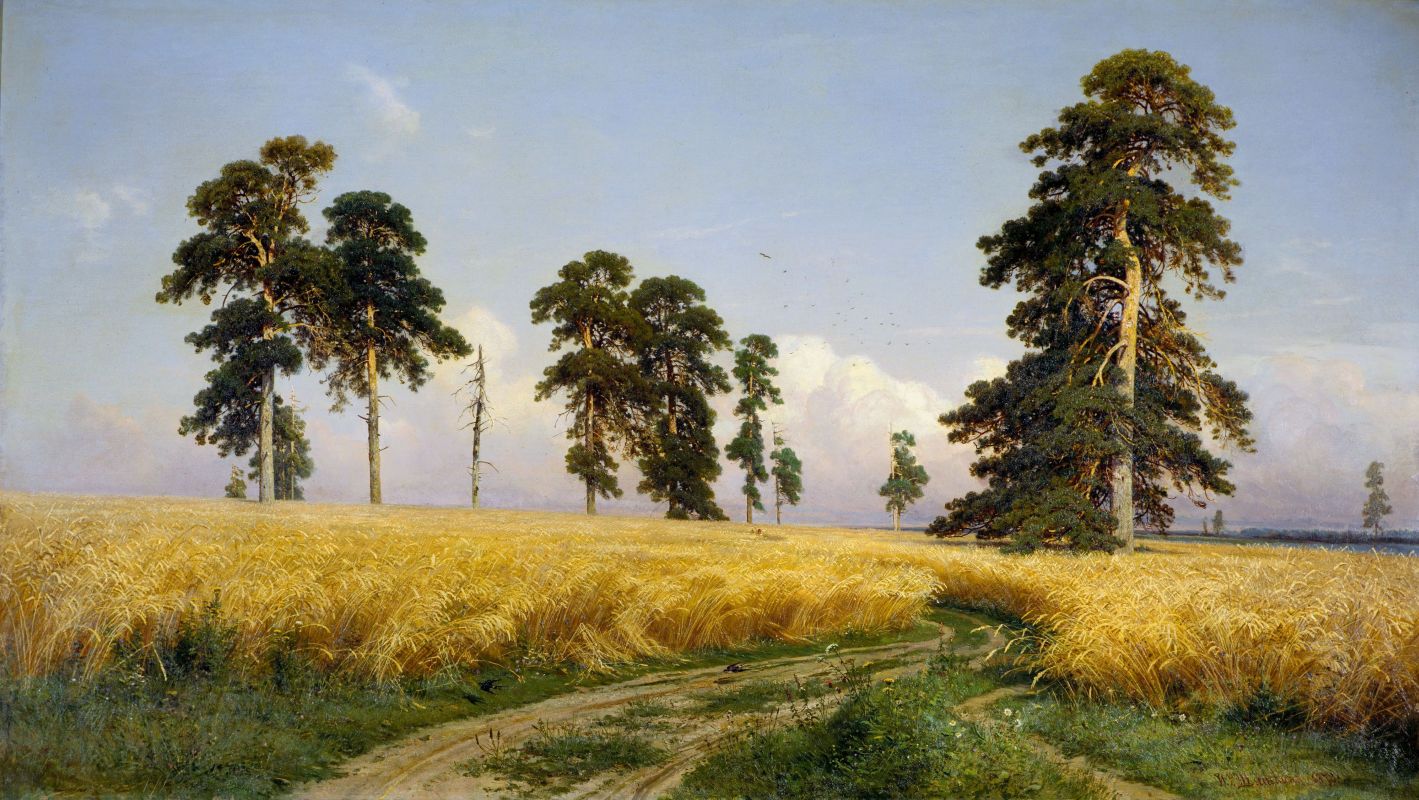 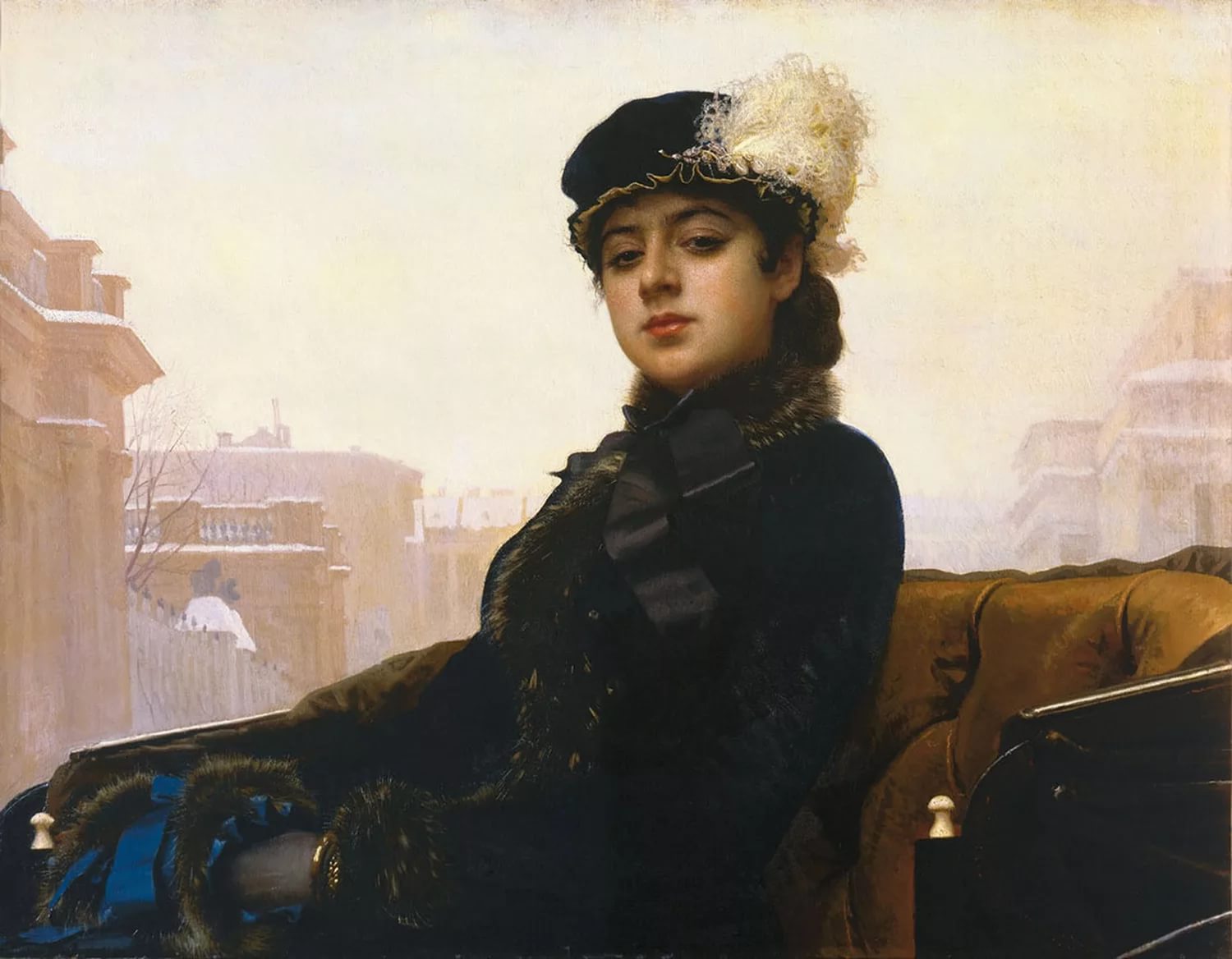 ПЕЙЗАЖ
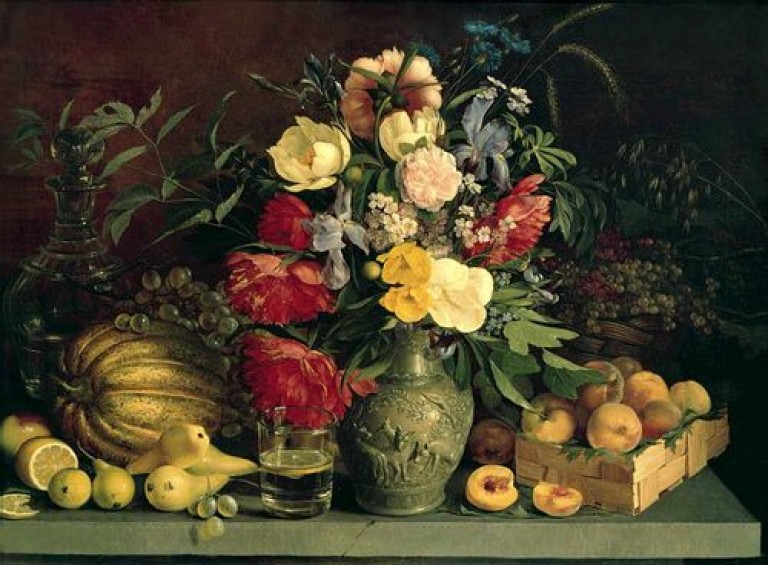 НАТЮРМОРТ
ПОРТРЕТ
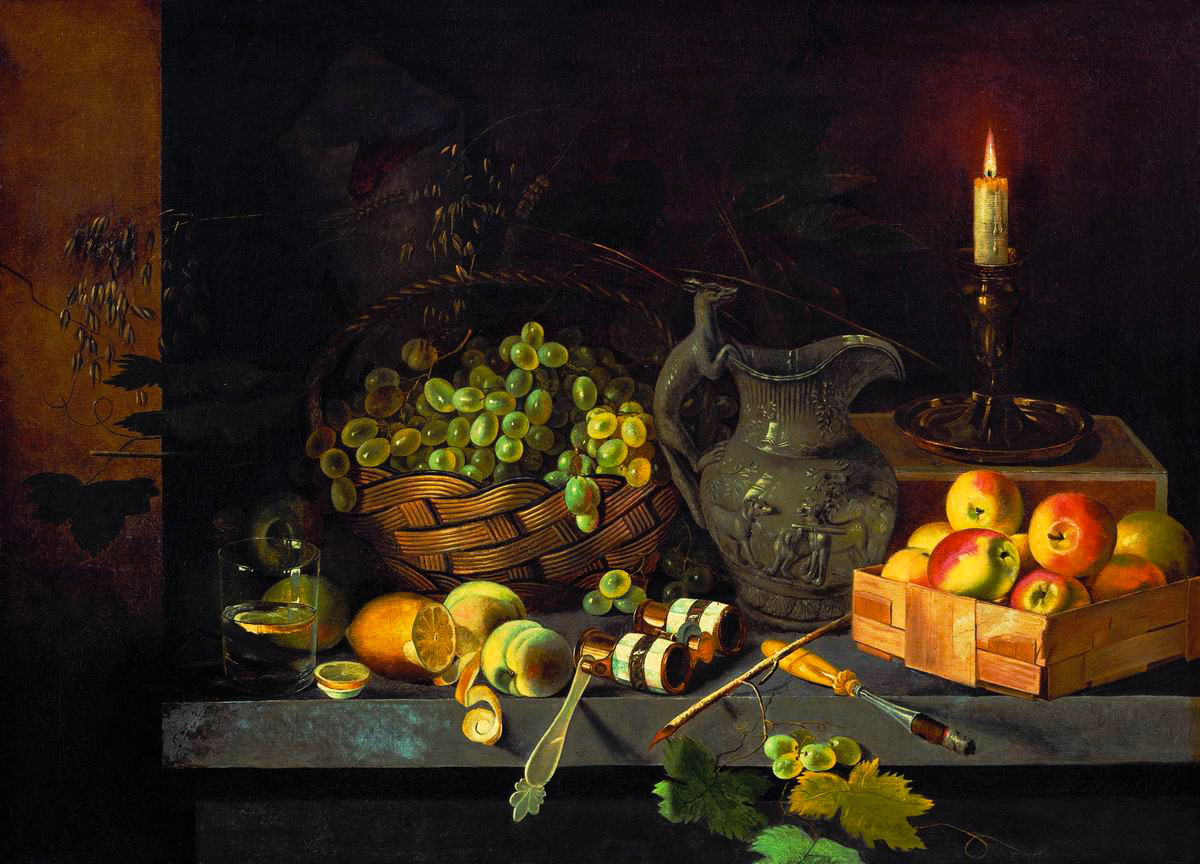 НАТЮРМОРТ
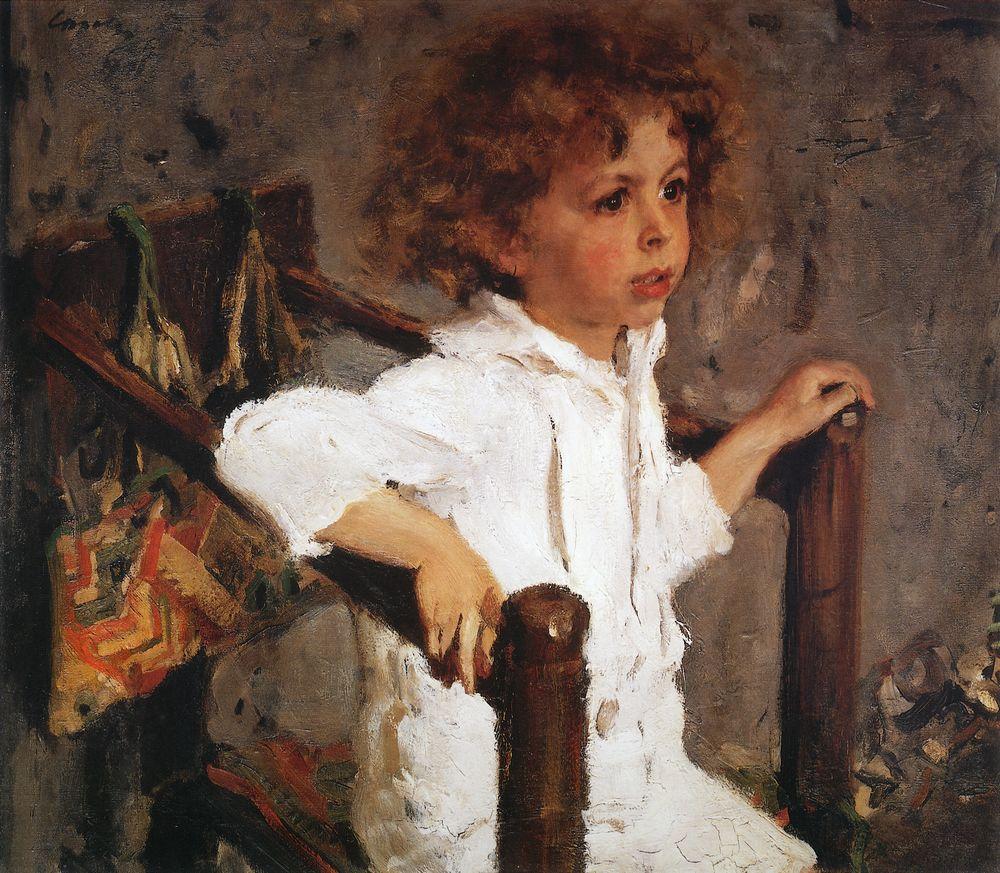 ПОРТРЕТ
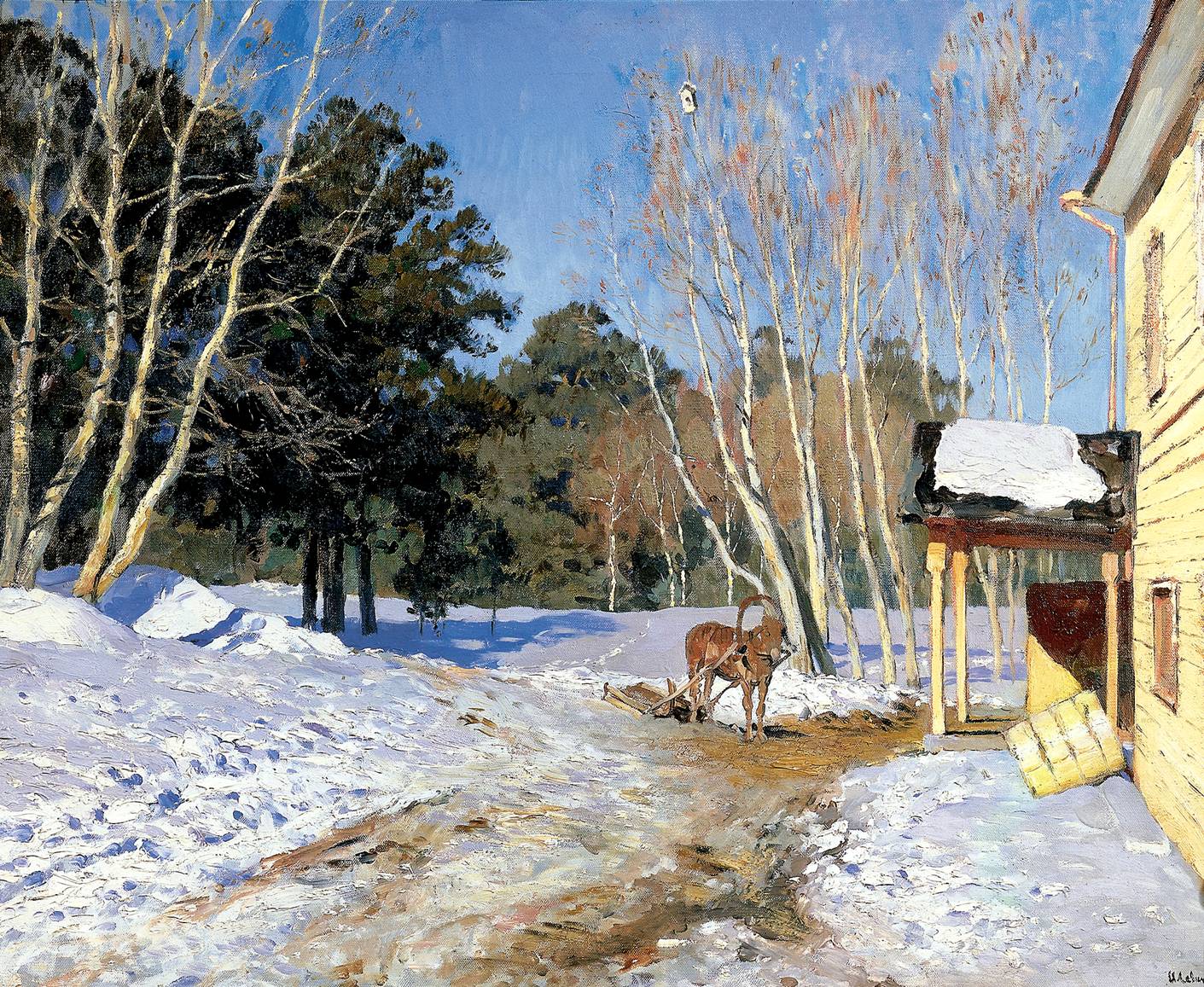 ПЕЙЗАЖ
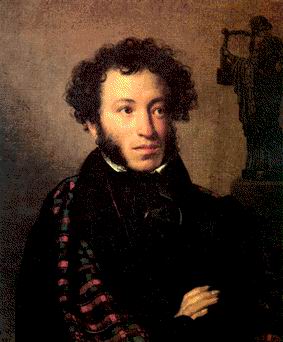 Портрет (из французского языка) – изображение какого-либо человека на картине, фотографии или его словесное описание.Прекрасный портрет. Портрет писателя.
Пейзаж (из французского языка) – 1.Вид какой-нибудь местности. Южно-русские пейзажи.2. Рисунок, картина, изображающая природу, вид, а также описание природы в литературном произведении. Пейзажи русских художников.
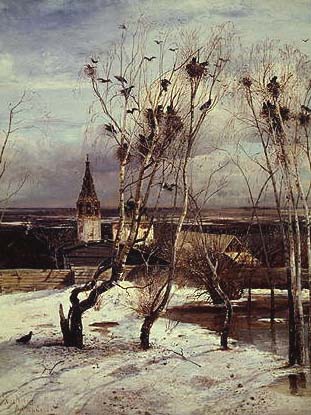 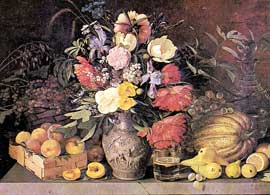 Натюрморт (из французского языка) – картина с изображением цветов, фруктов, рыбы, других предметов. 

Художник нарисовал натюрморт.
Сегодня я узнал…Я понял, что…Я научился…
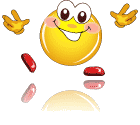 1. Урок полезен. Всё понятно. 
2. Лишь кое- что чуть- чуть неясно. 

3. Ещё придётся потрудиться  
4. Да, трудно всё- таки учиться
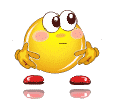 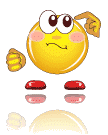 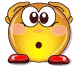 «Спасибо за урок!»
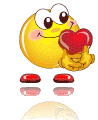 Дом. задание:  
Из толкового словарика выписать 3 словарных статьи
 У. стр. 25 правило
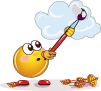